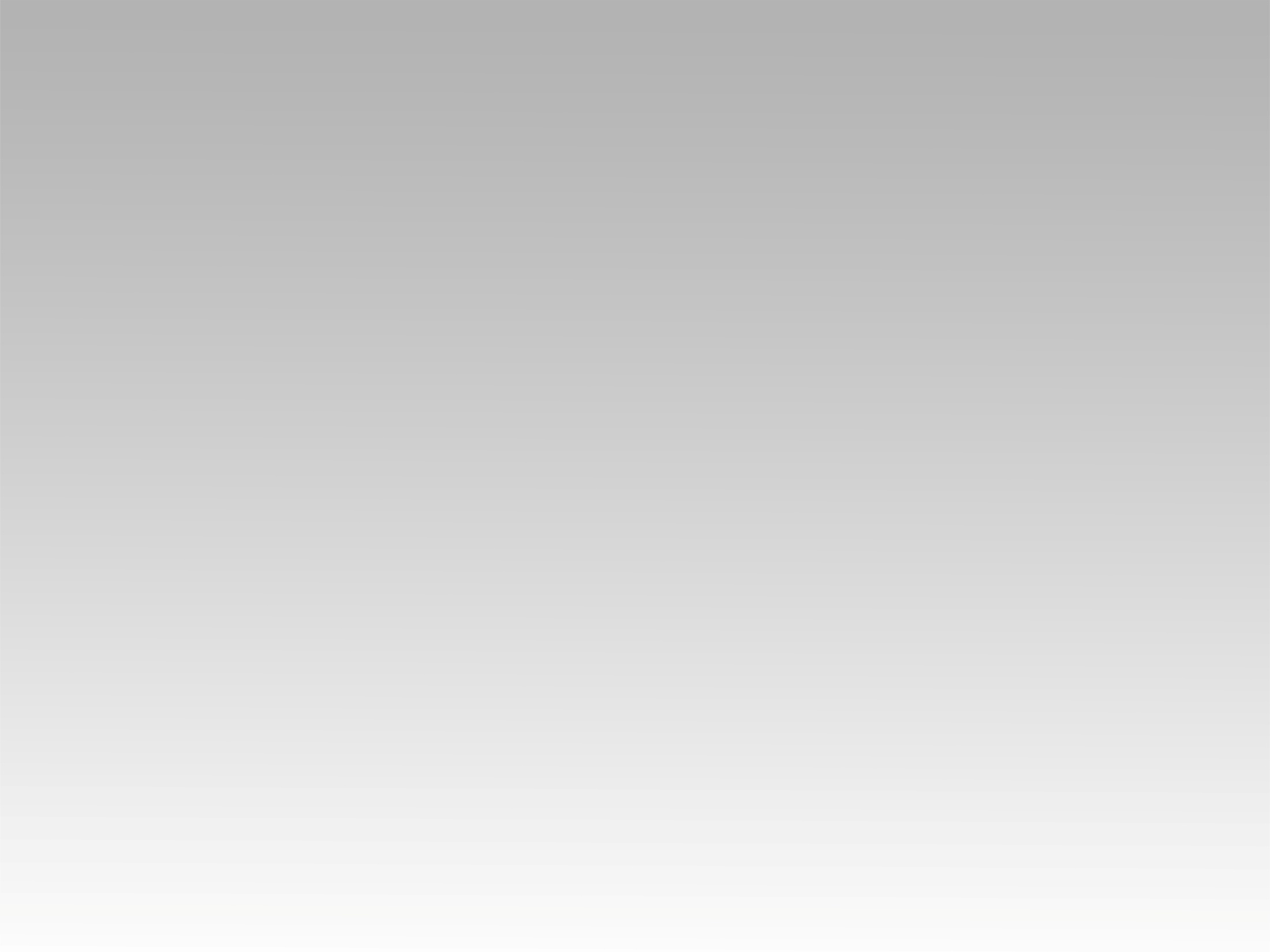 تـرنيـمـة 
أبدًا ما بيبقاش العيد
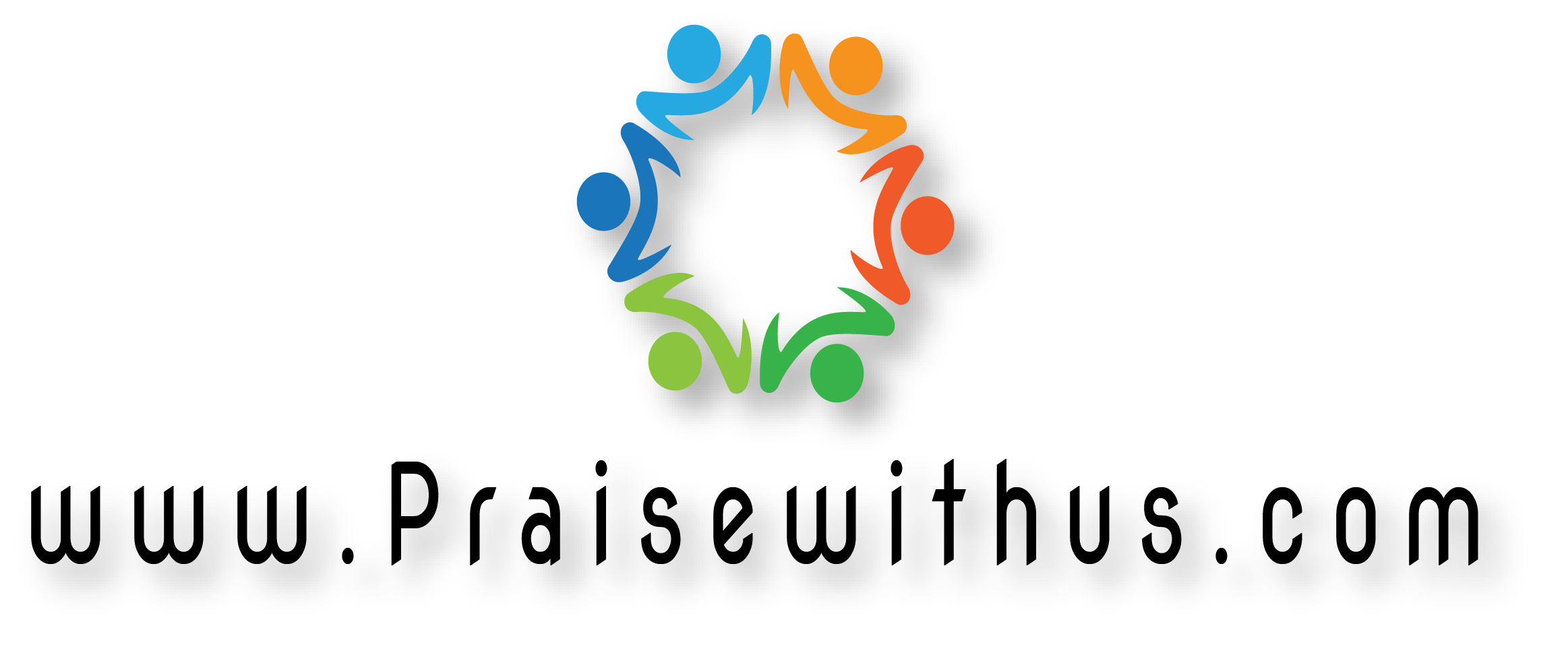 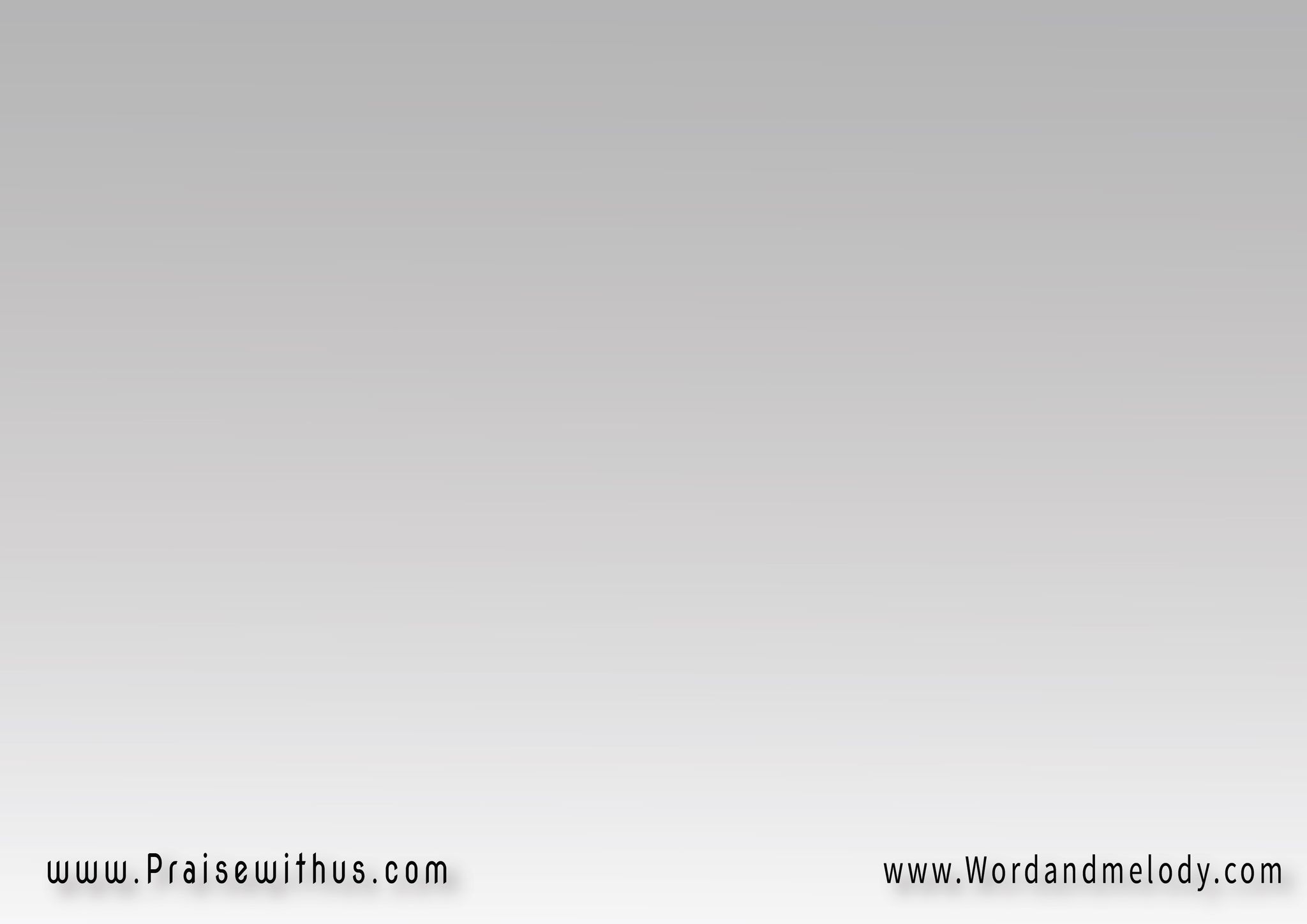 1-  
أبداً ما بيبقاش العيد 
فرحة تعدي ولبس جديدولا جوابات وكلام يتقال
 ونقابل بعض الأيد في الأيد
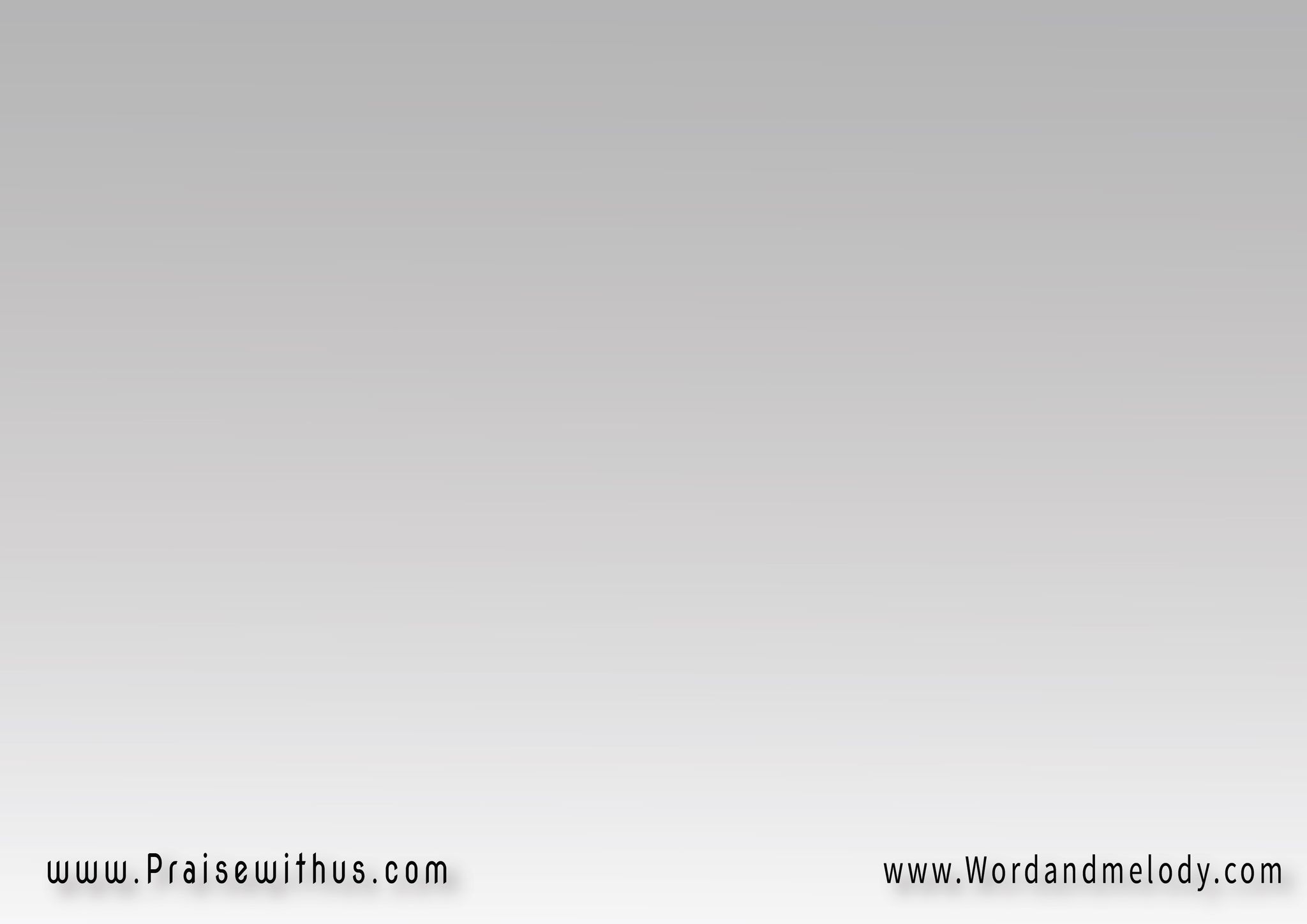 القرار:
 لكن انا بالرب يسوع  
طول ايام السنة فرحانبقيت كل أيامي في عيد  
يوم ما قبلته بالإيمان
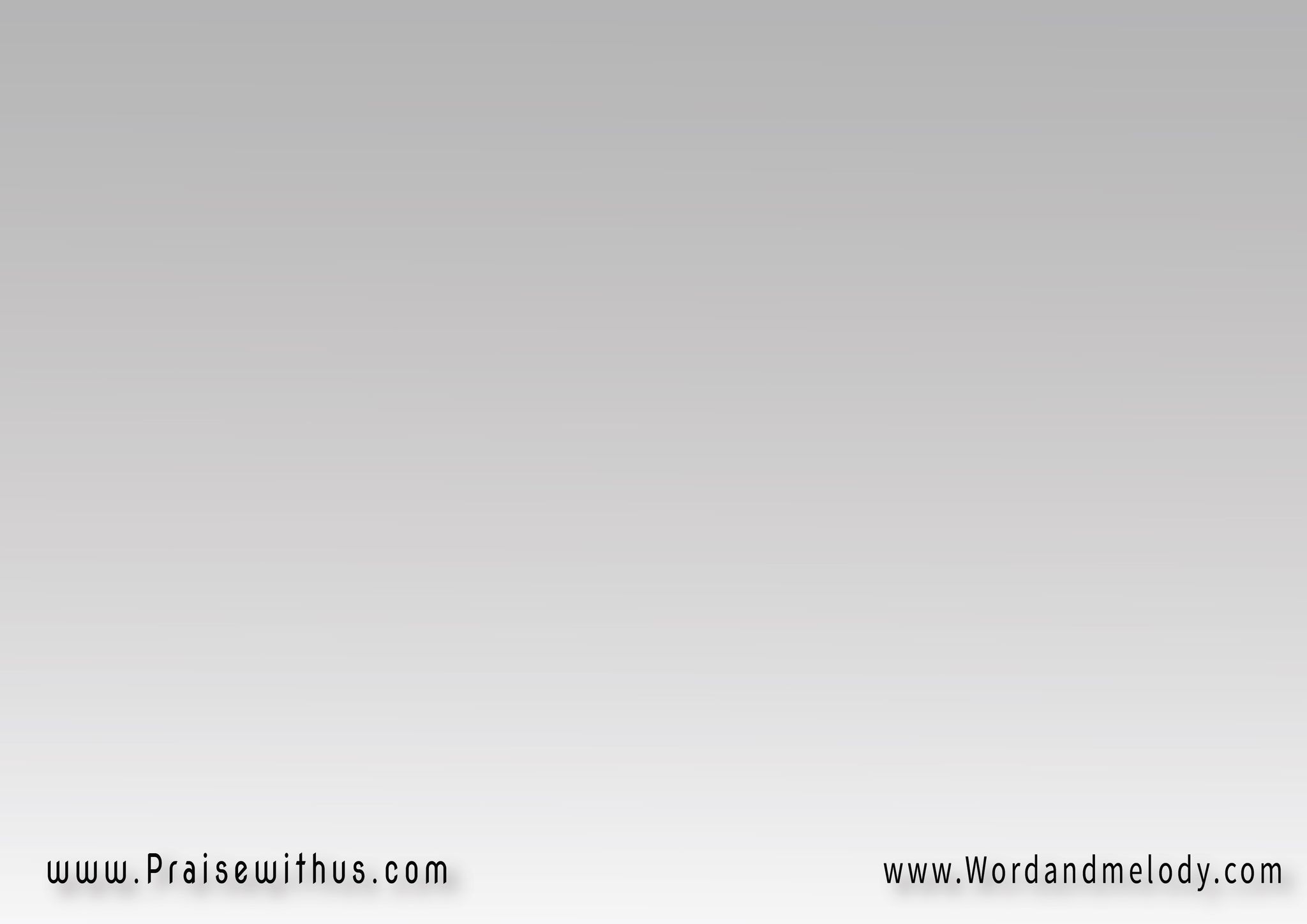 كل ما افكر ازاي عني  
مات واداني خلاص مجانيقلبي بيفرح بيه طوالي
 واشعر إني
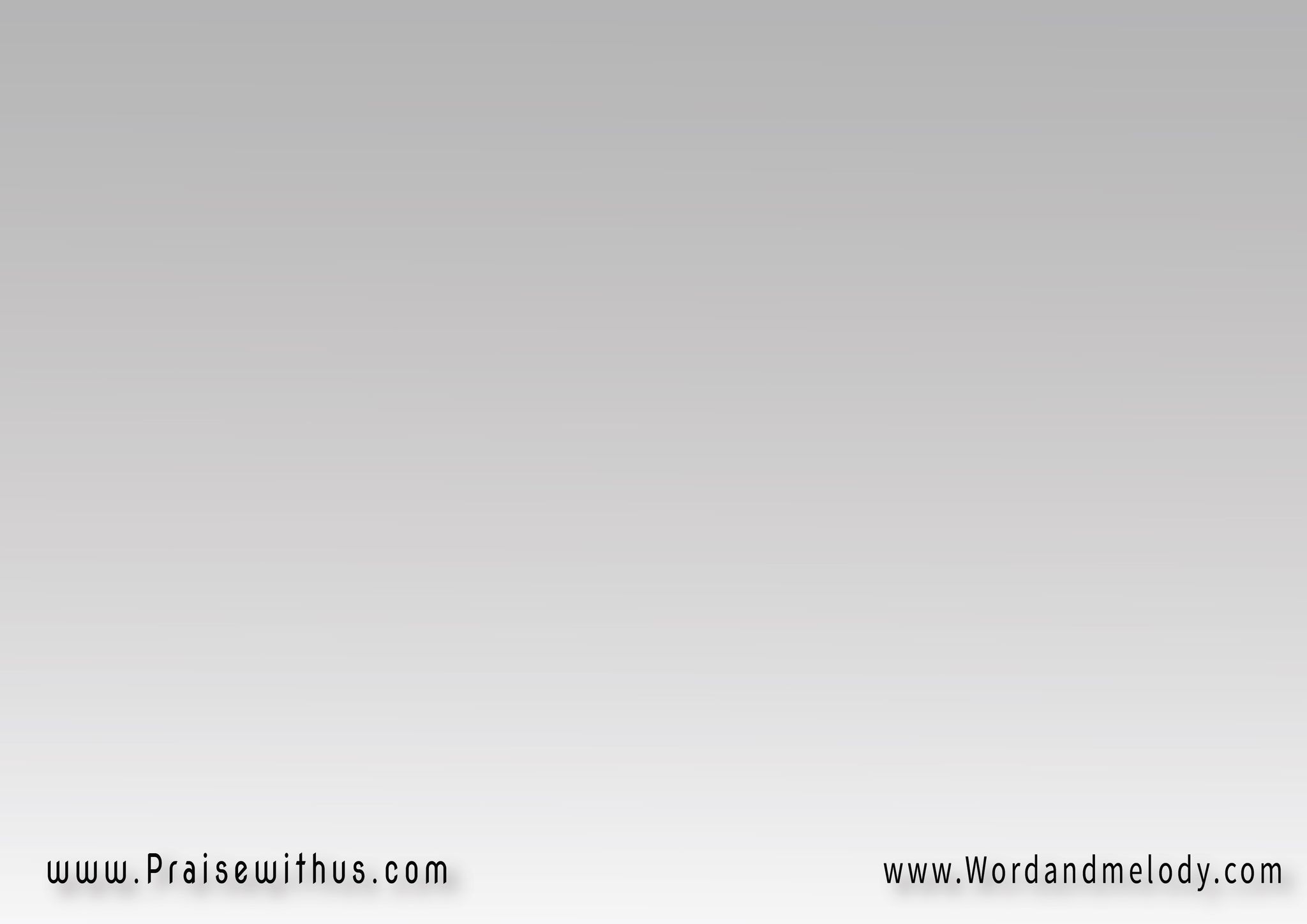 في عيد من تاني. 
تاني. تانيفي عيد من تاني
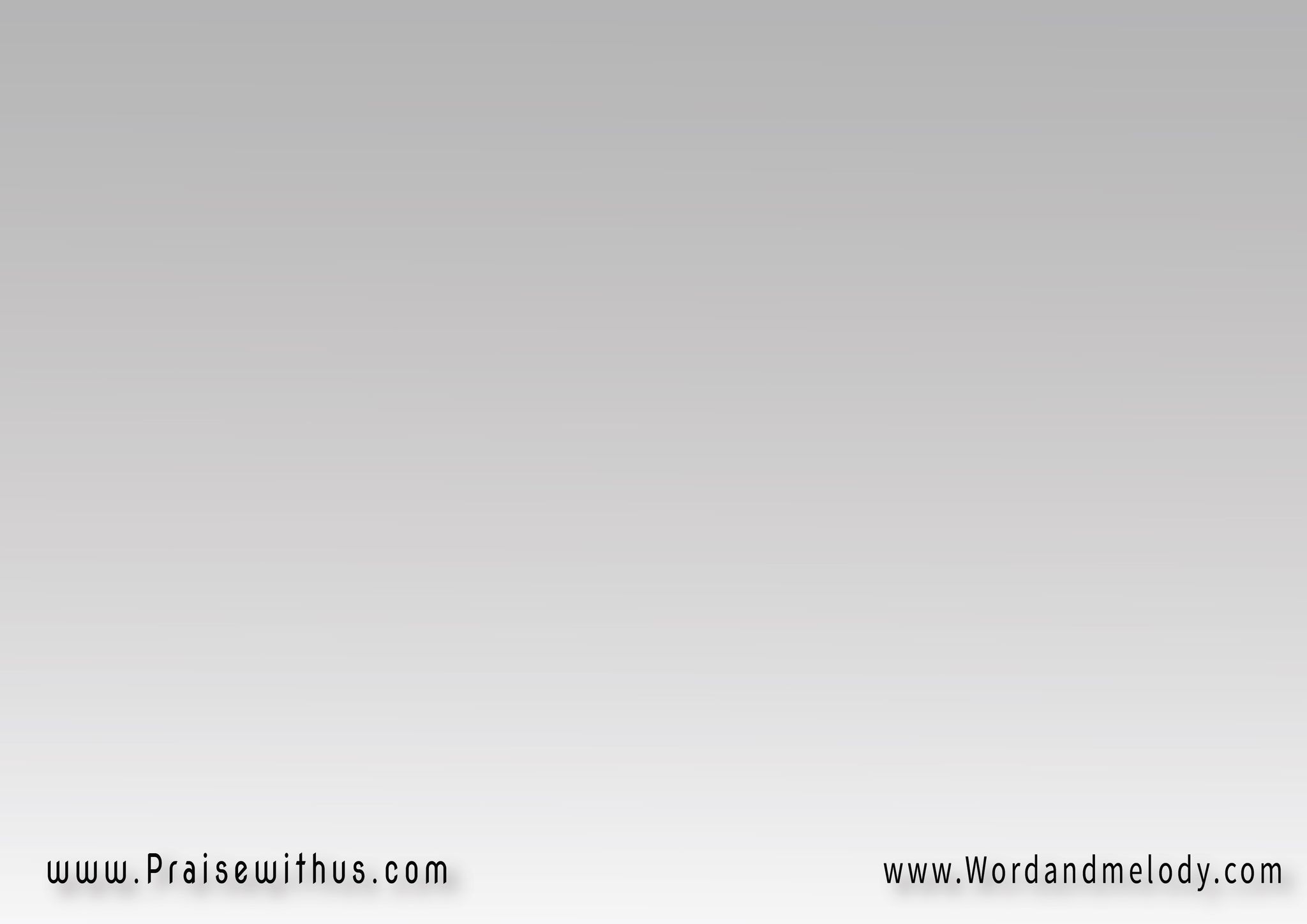 2-  
أبداً مابيبقاش العيد 
نلعب نجري هنا وهناكناسي كلام الرب يسوع 
انك عايش في خطاياك
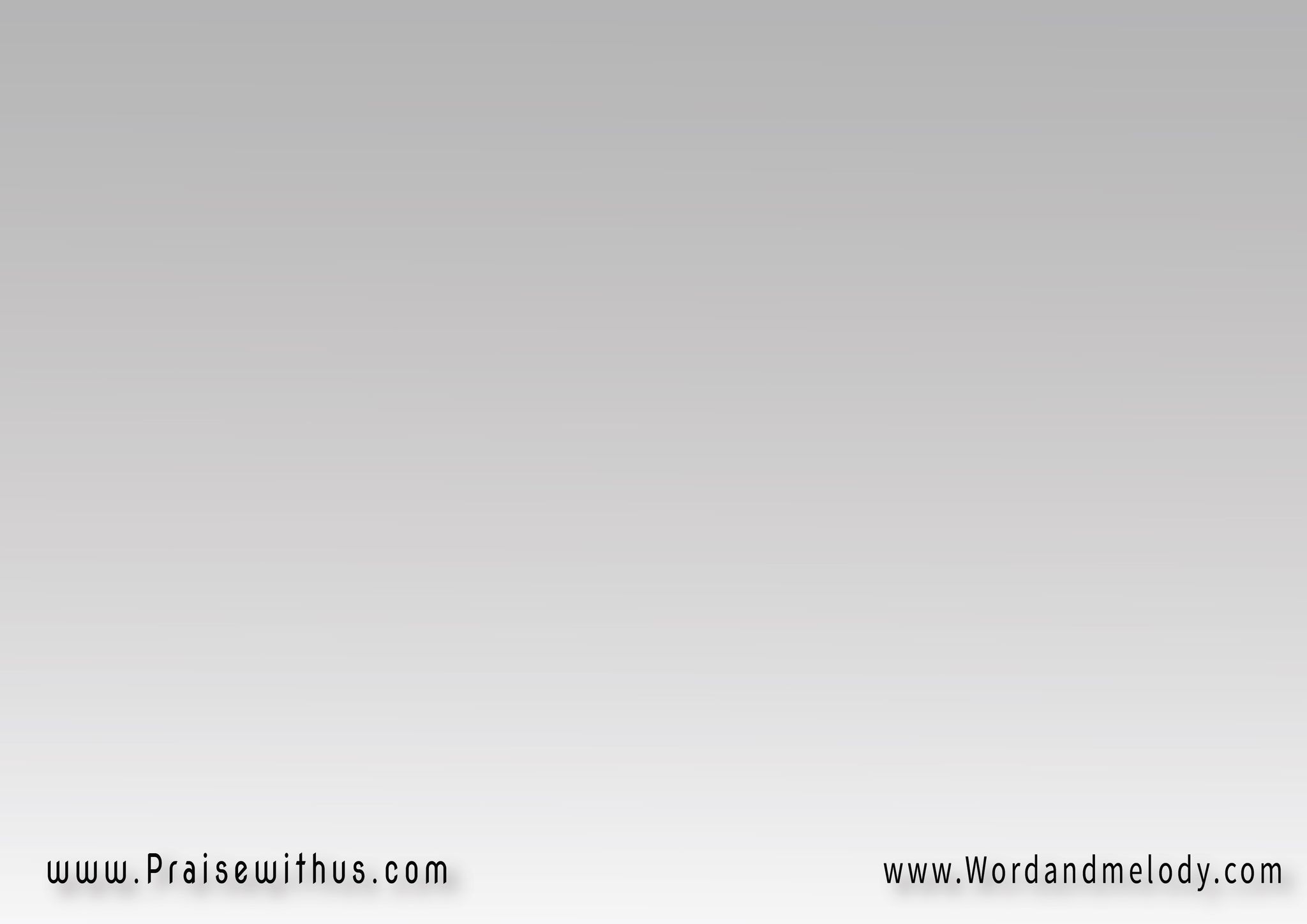 القرار:
 لكن انا بالرب يسوع  
طول ايام السنة فرحانبقيت كل أيامي في عيد  
يوم ما قبلته بالإيمان
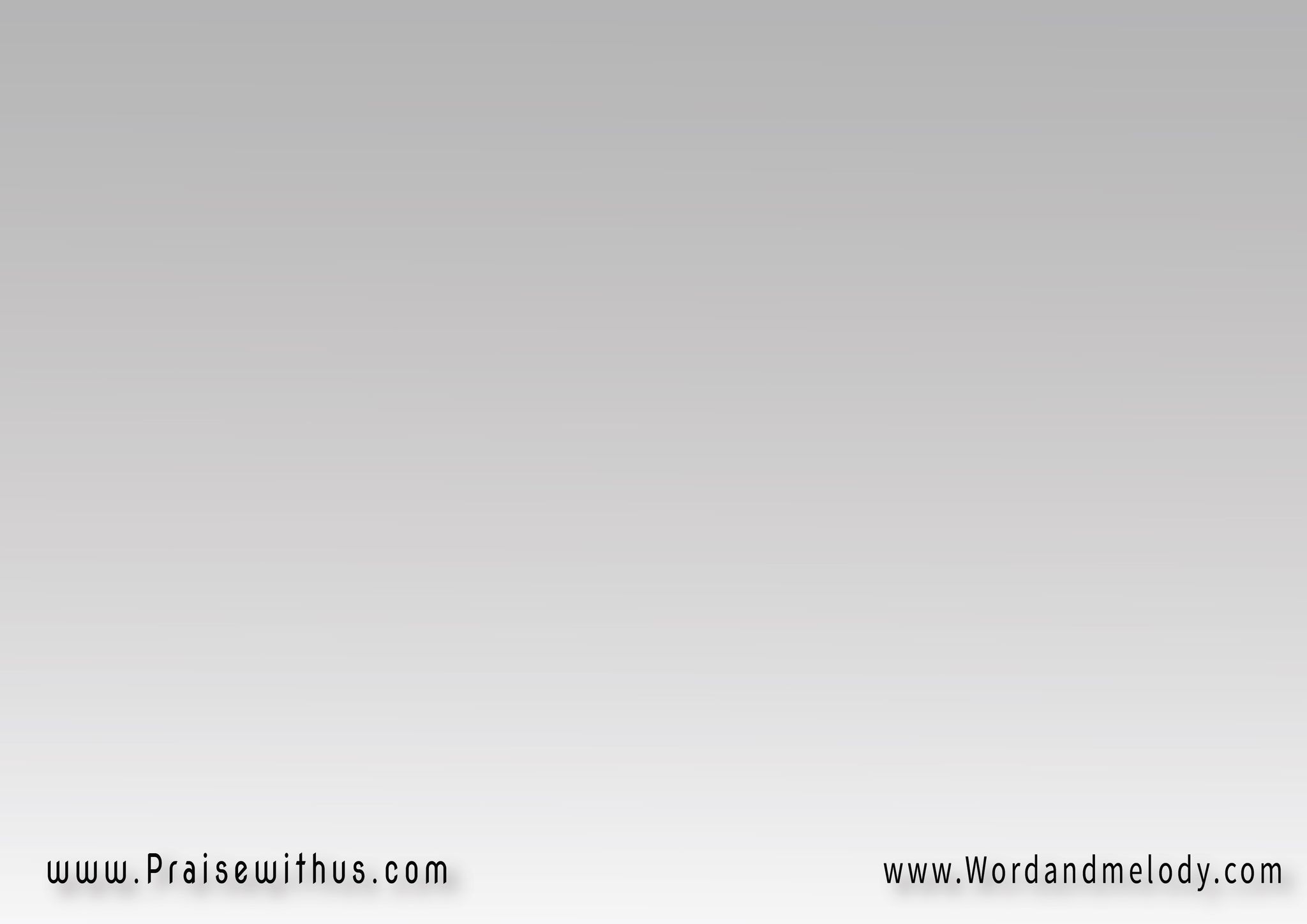 كل ما افكر ازاي عني  
مات واداني خلاص مجانيقلبي بيفرح بيه طوالي
 واشعر إني
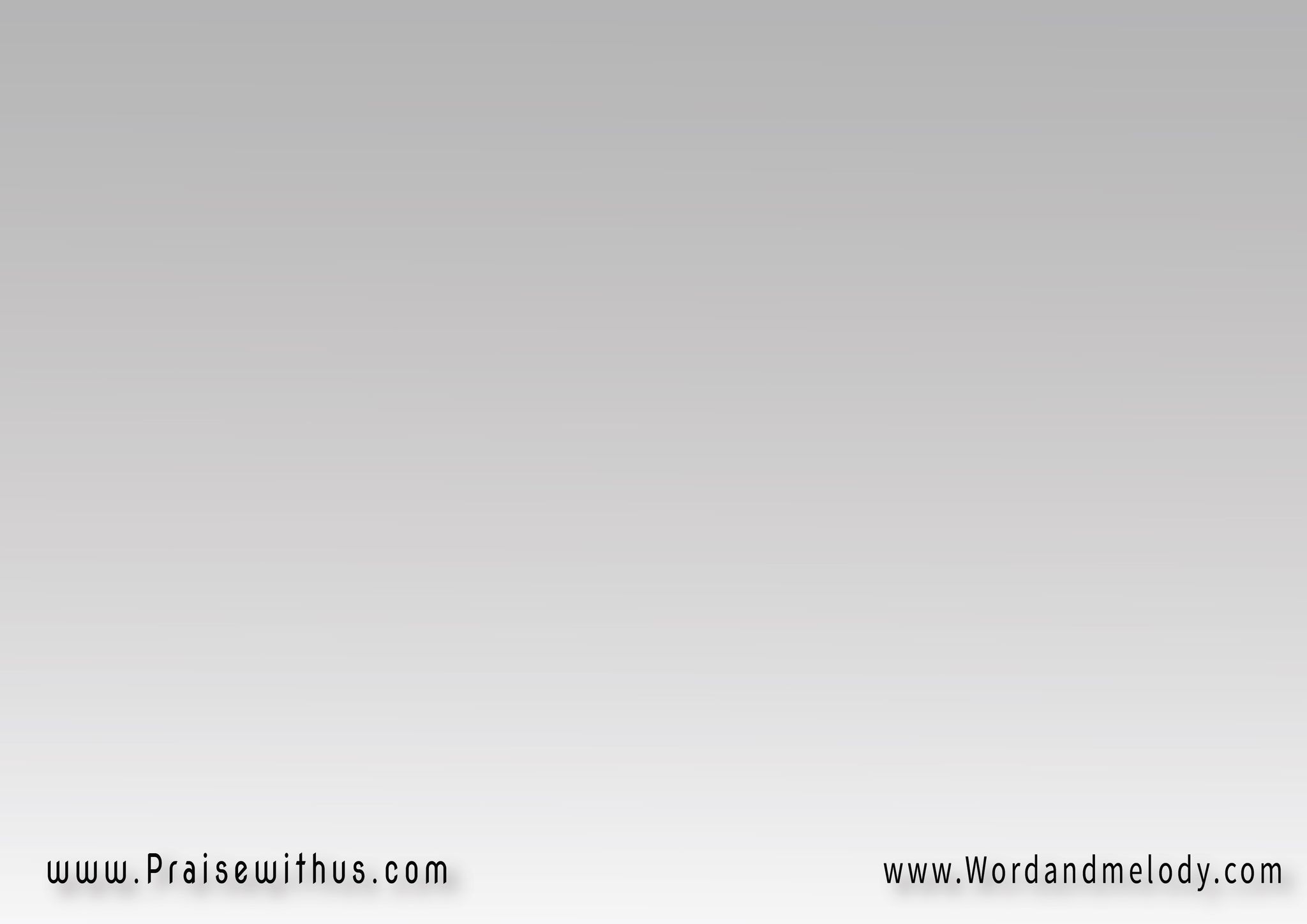 في عيد من تاني. 
تاني. تانيفي عيد من تاني
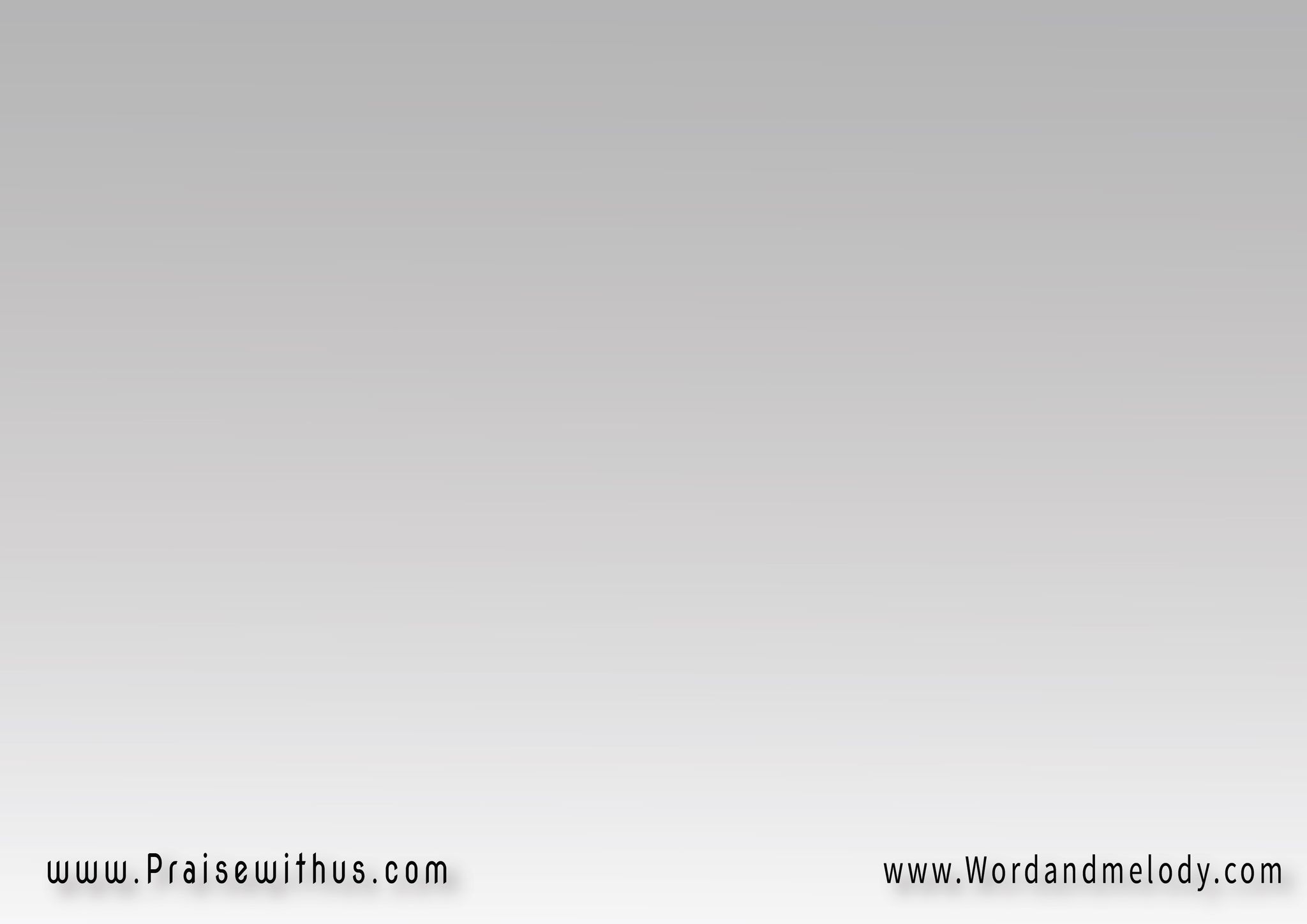 3-  
 أبداً ما بيبقاش العيد
  لمّة وفسحة أو حفلاتفيها الشر يكون موجود
 والناس تسلك في الظلمات
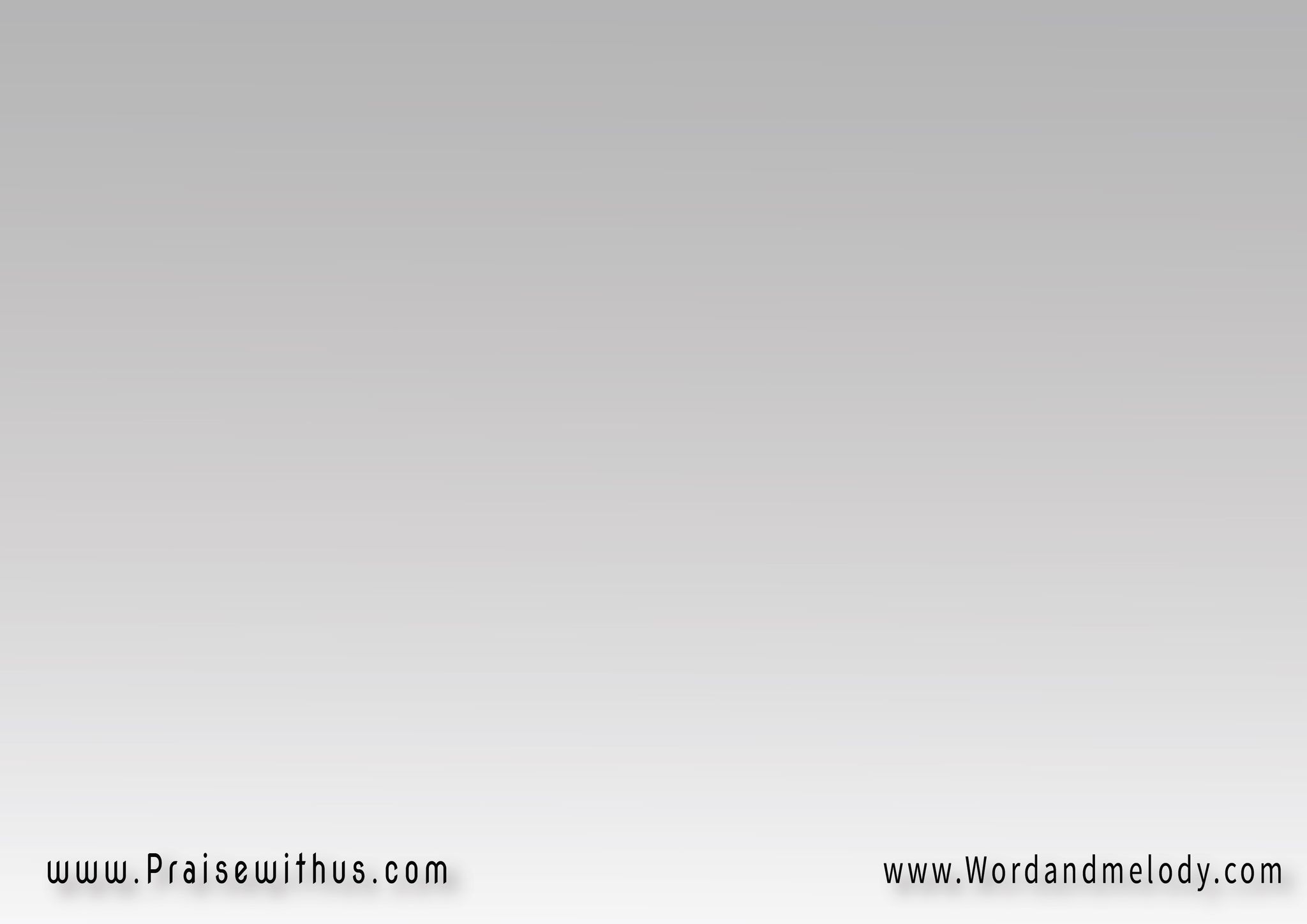 القرار:
 لكن انا بالرب يسوع  
طول ايام السنة فرحانبقيت كل أيامي في عيد  
يوم ما قبلته بالإيمان
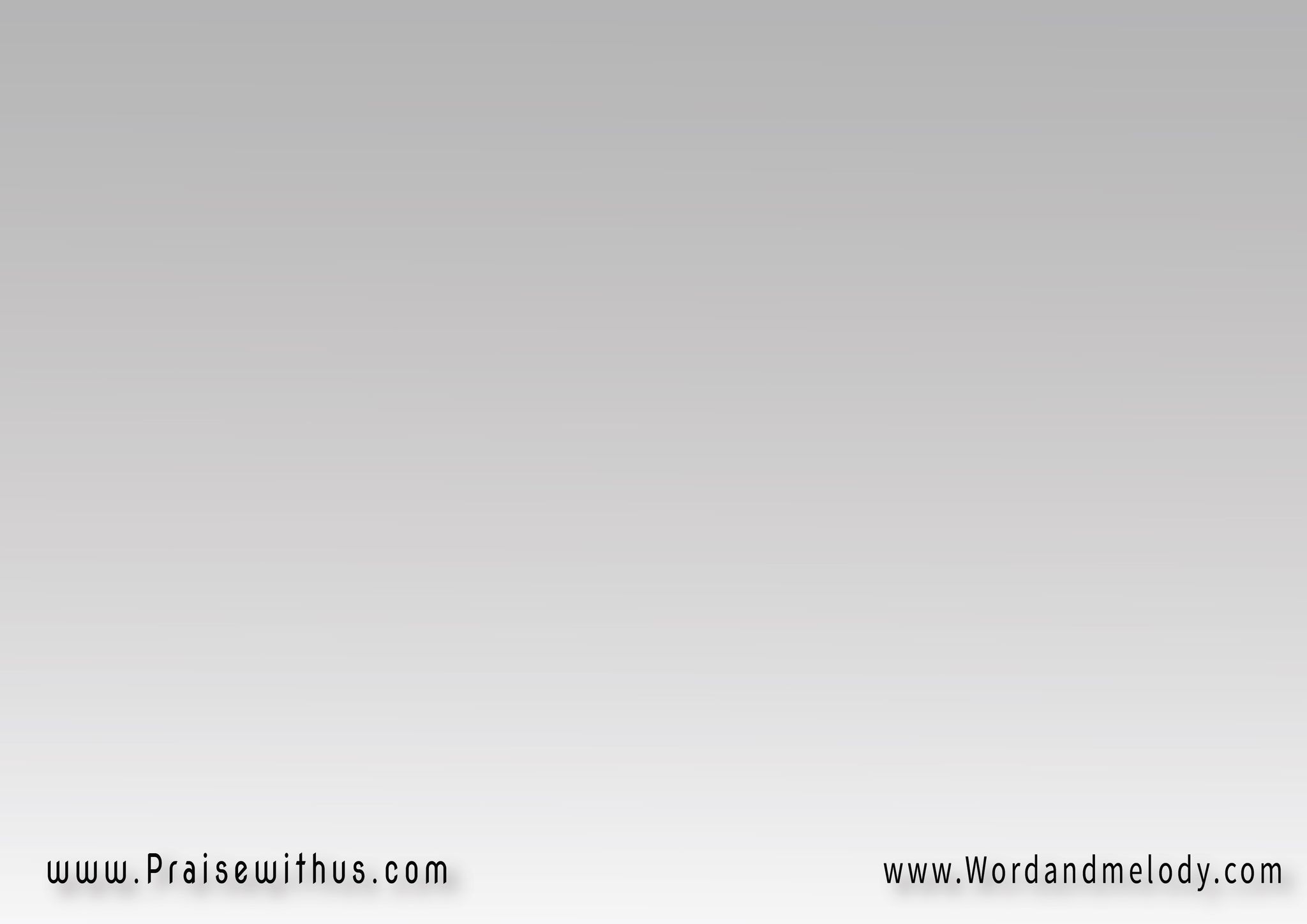 كل ما افكر ازاي عني  
مات واداني خلاص مجانيقلبي بيفرح بيه طوالي
 واشعر إني
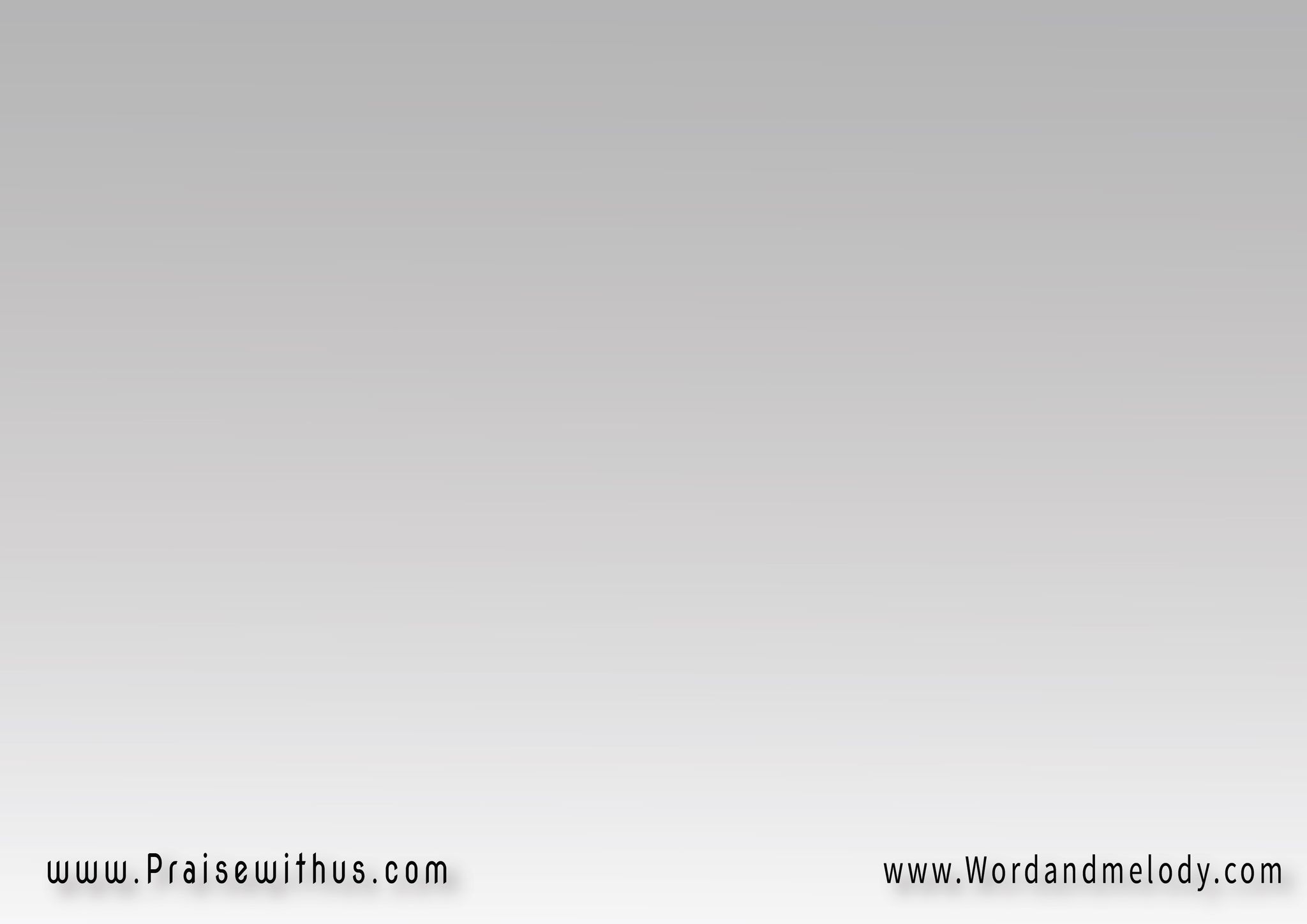 في عيد من تاني. 
تاني. تانيفي عيد من تاني
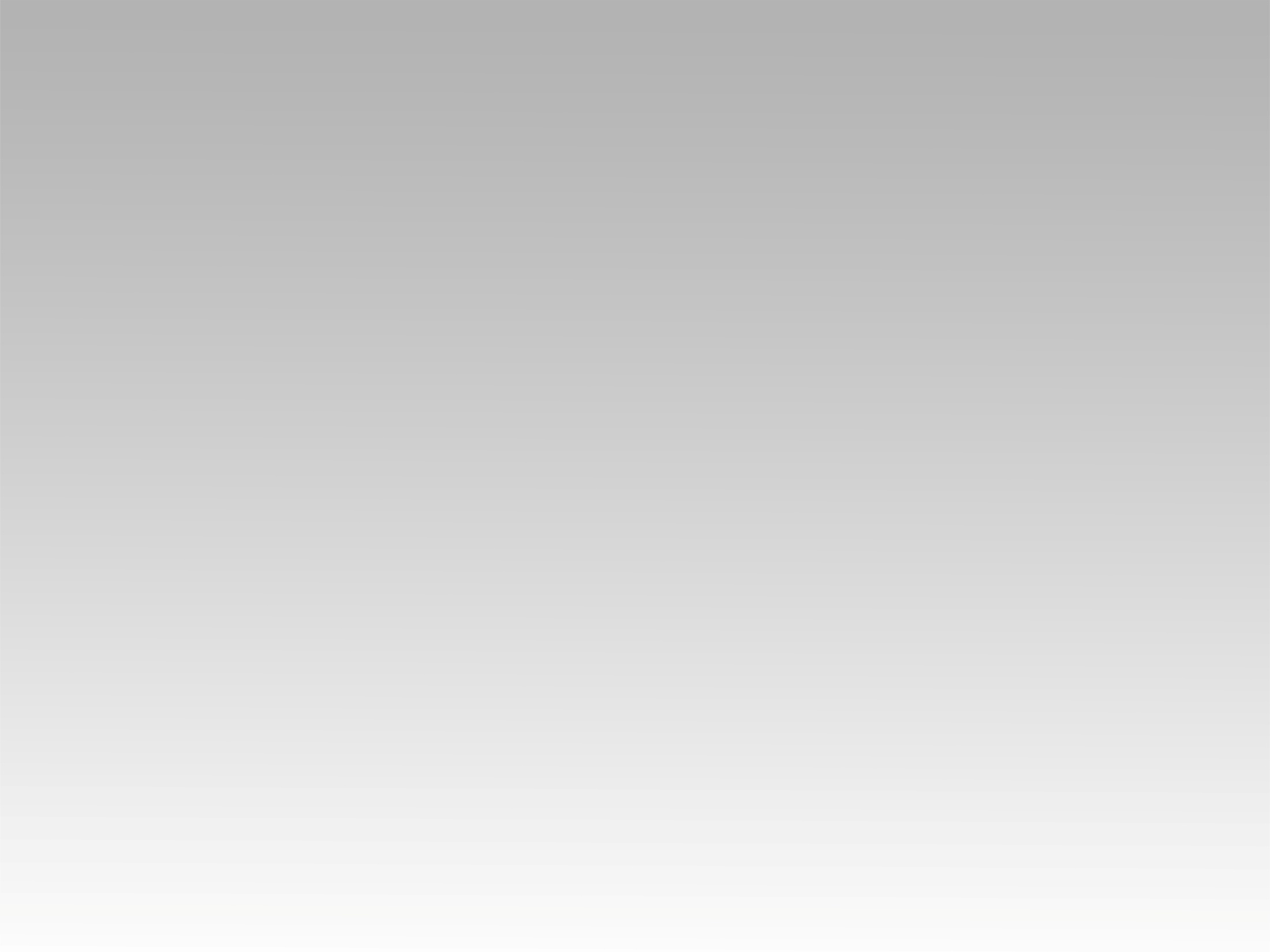 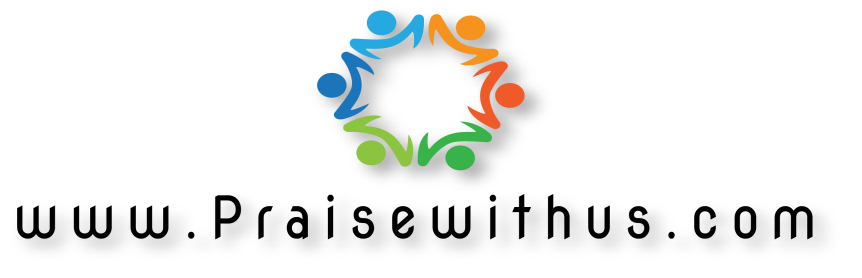